Outlook for the US Economy Over the Coming Year
Prof. Steven Kyle
Cornell University
March 2015
Grading My Predictions from Last Year
Most economists are taught to avoid naming both a number and a date

I do it anyway every year and post the results on my website

How did I do last time?
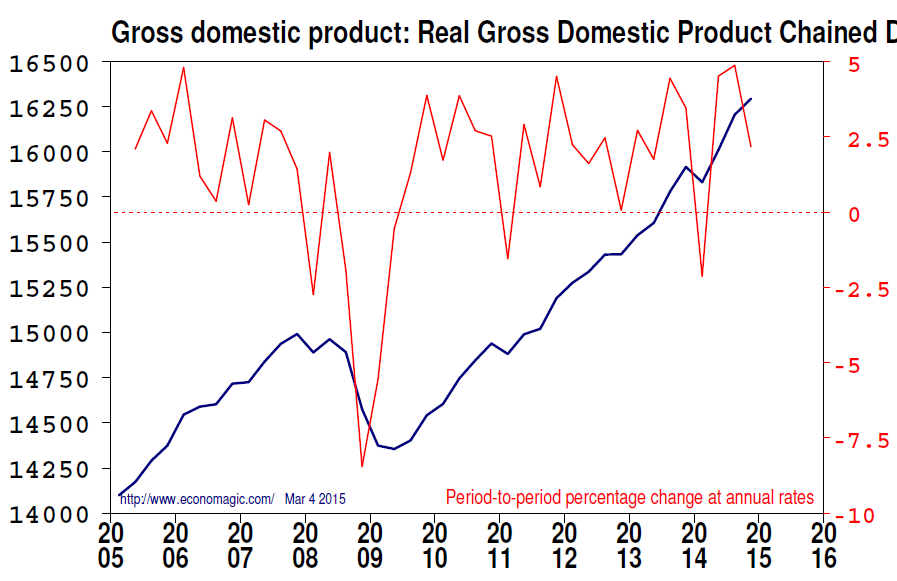 My forecast: “3% or a bit less if Europe has a serious crisis”
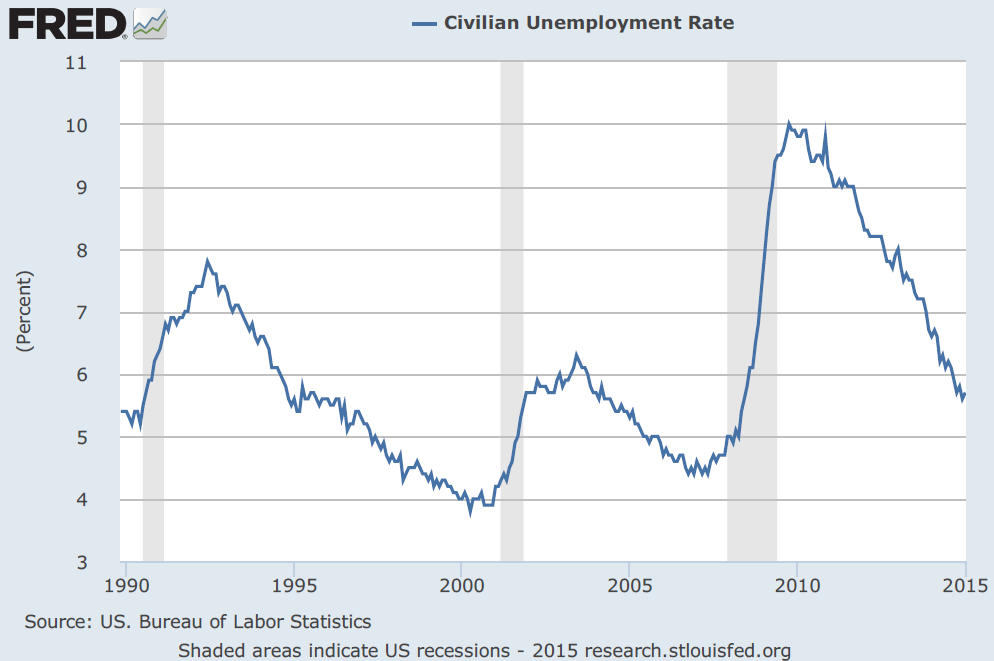 My forecast: “ … mid 6% range”
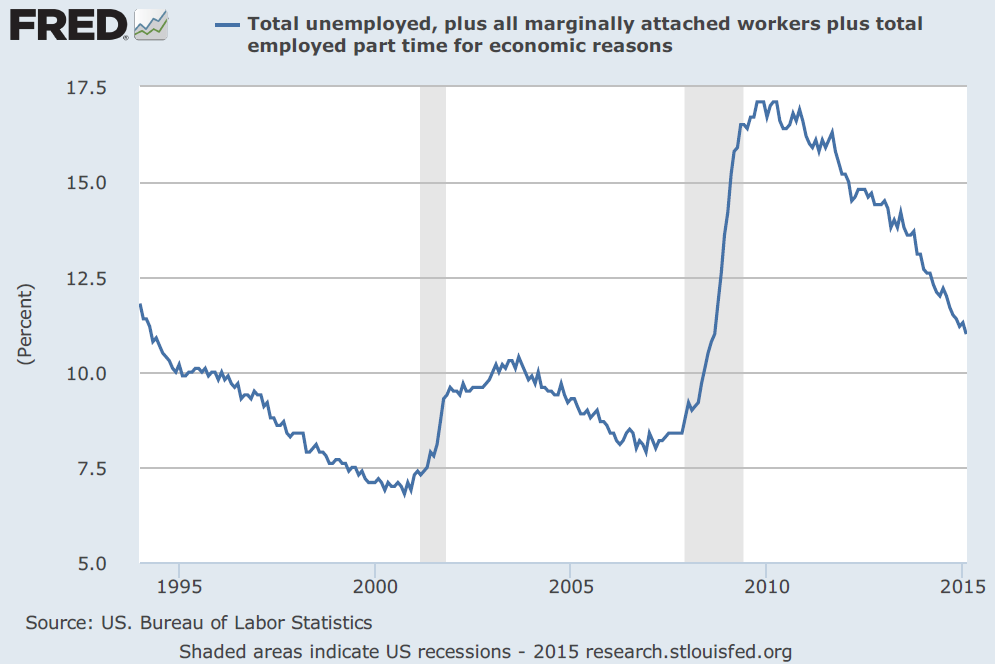 Part timers & discouraged workers also down
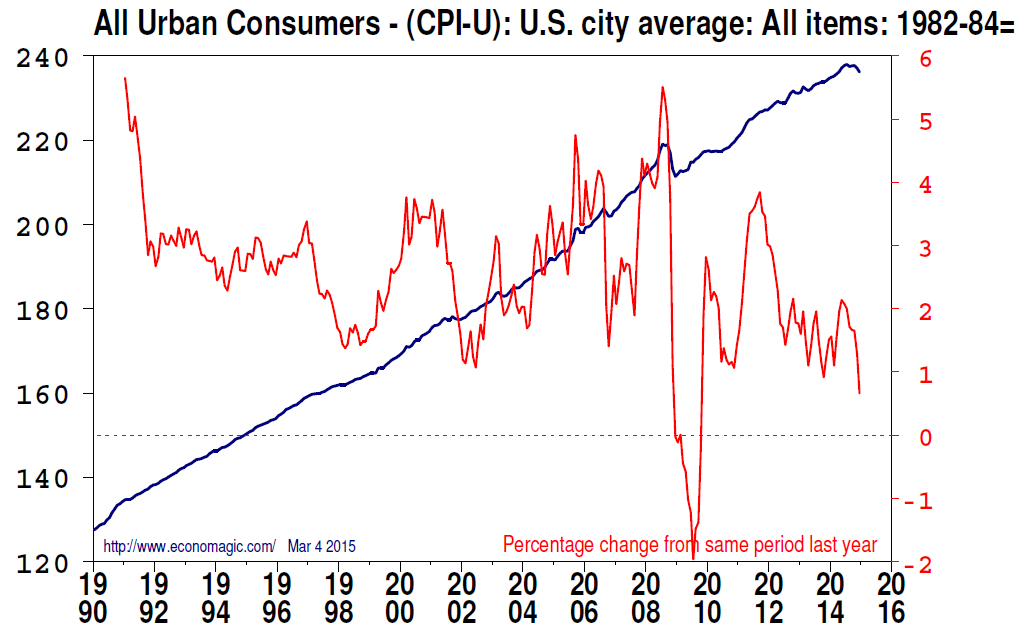 My forecast: “inflation not a worry”
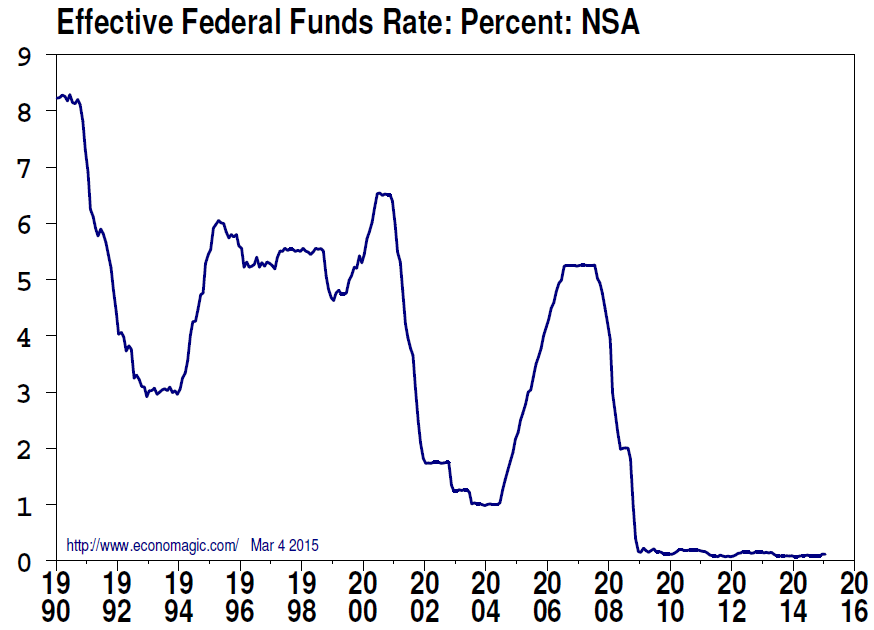 My forecast:  “Near zero”
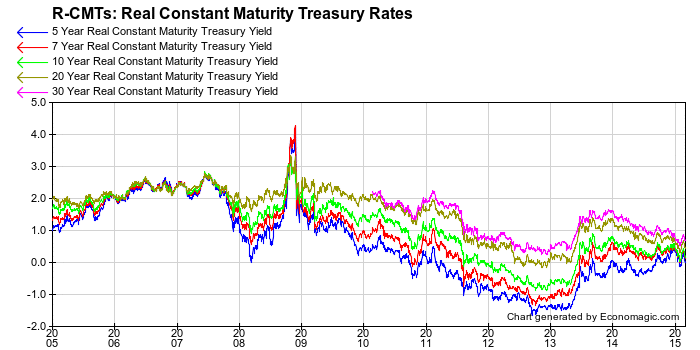 Real Rates Low Across the Board
Housing Market
It was the source of the mayhem in 2008-09

Continues to gradually stage a comeback

Real estate a slow moving market at best of times
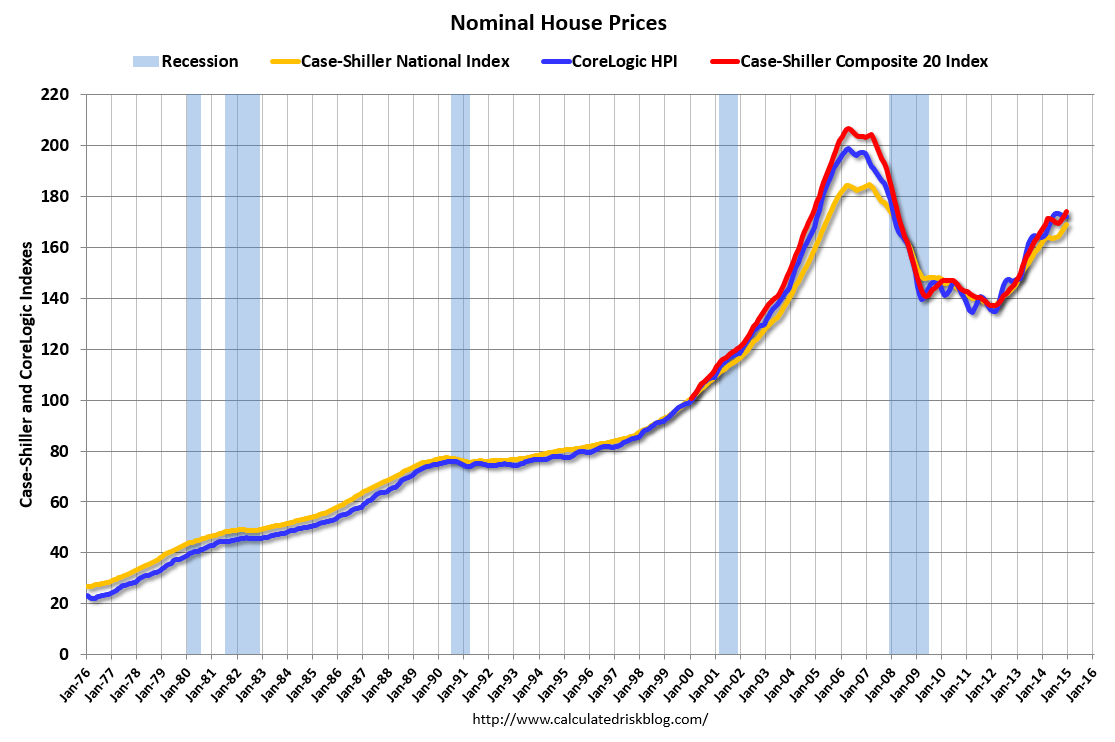 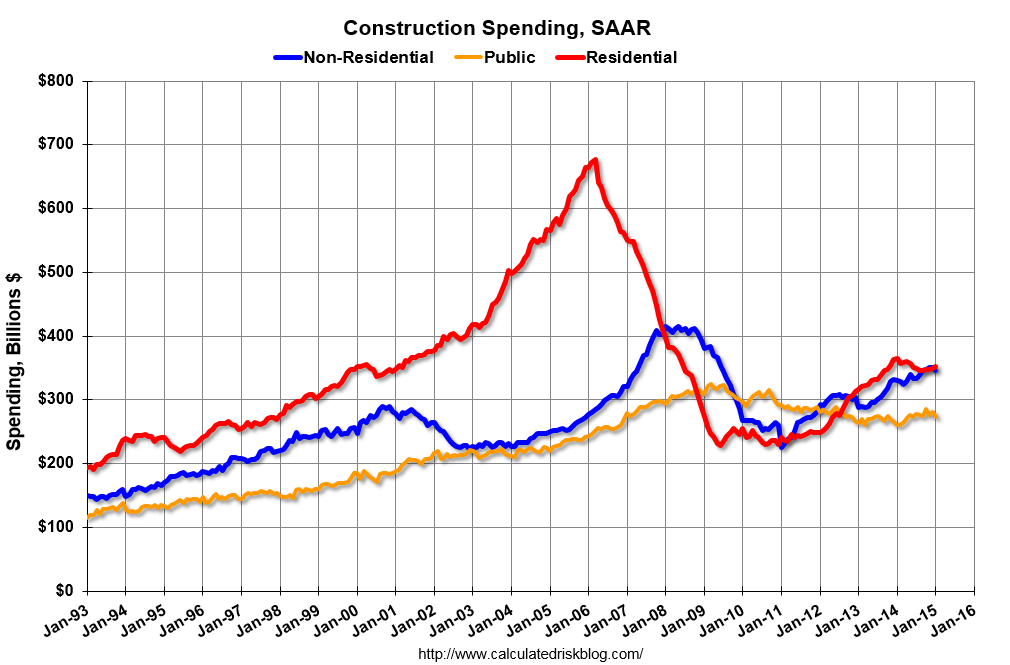 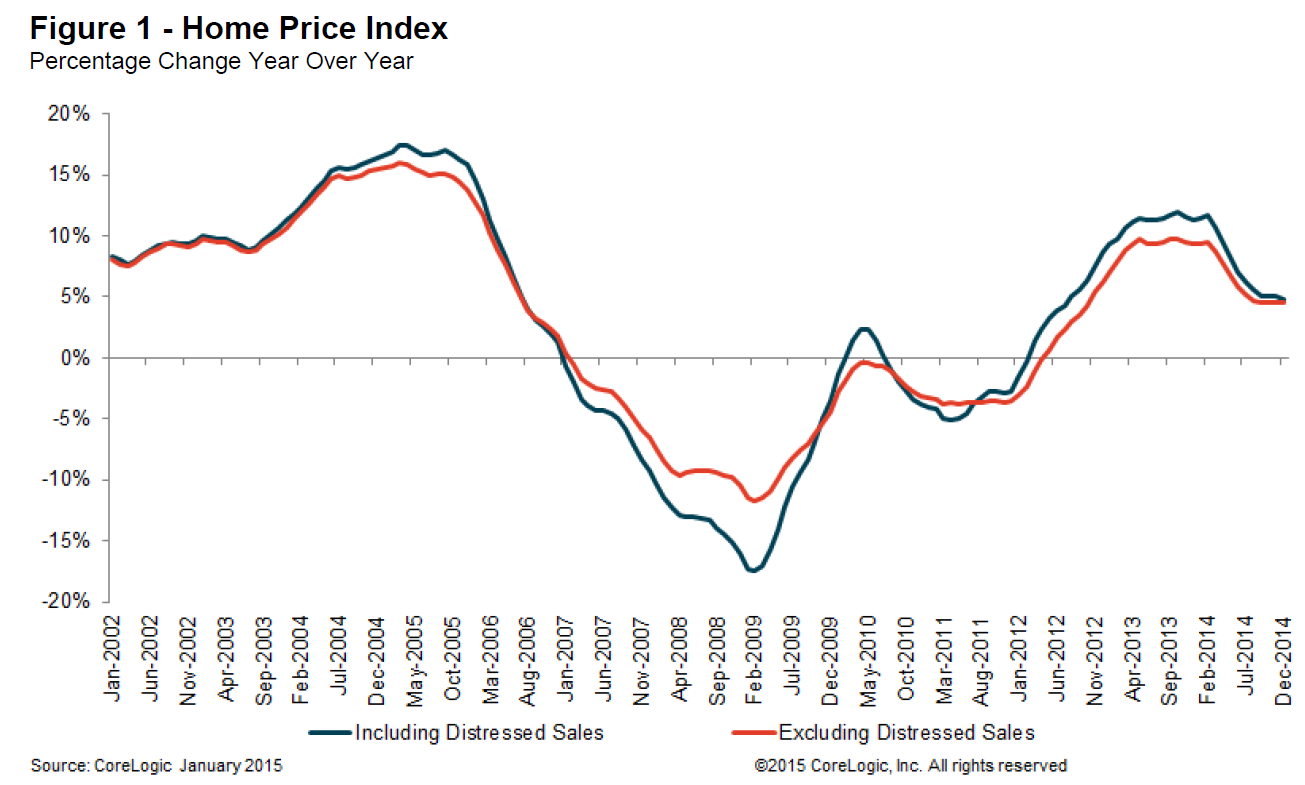 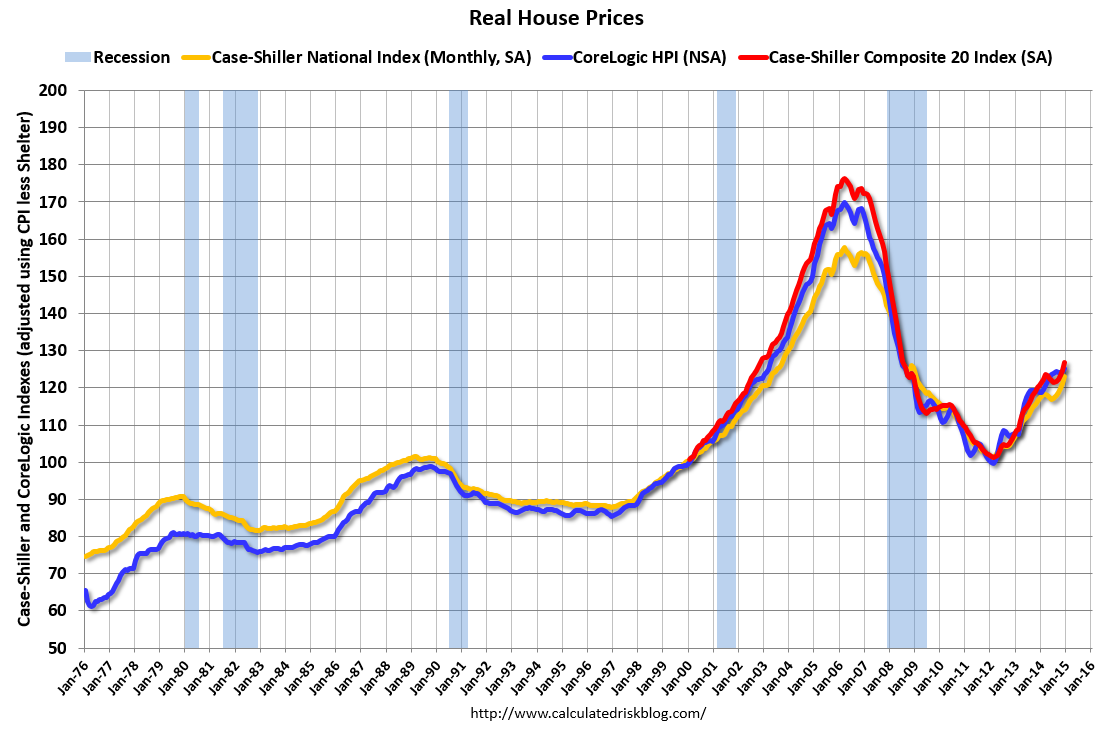 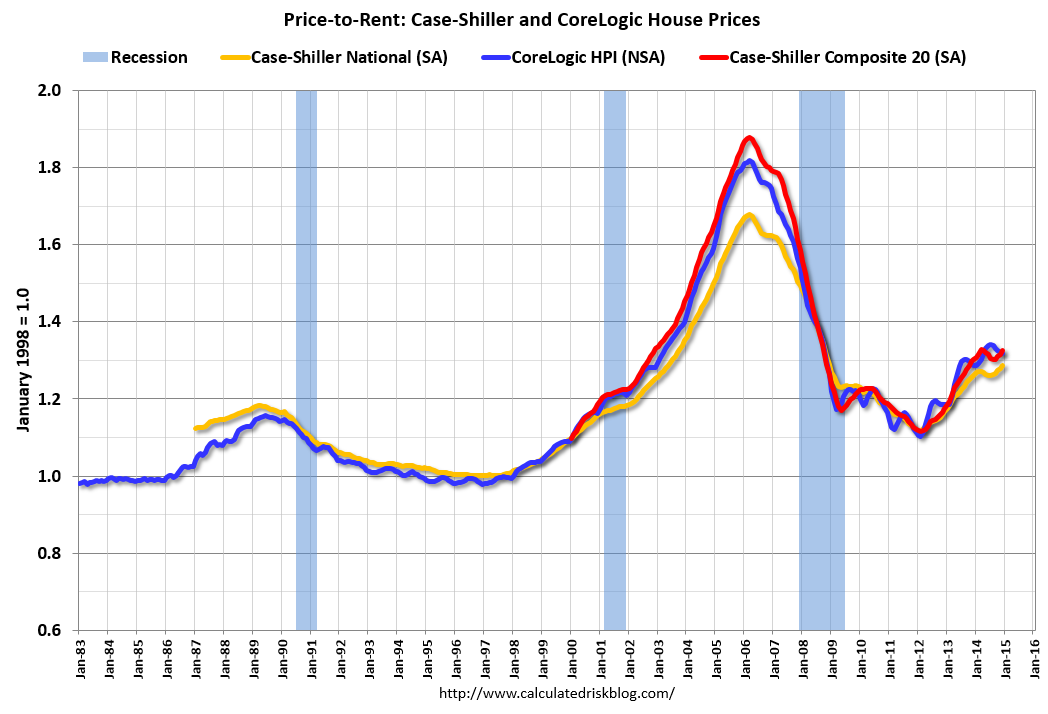 Where are we now in the business cycle?
Still on the upswing though still more gradual than we might like

Coincident and Leading Indicators still in the green
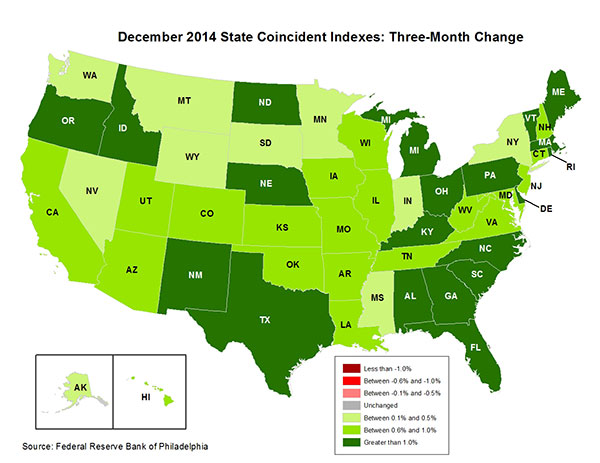 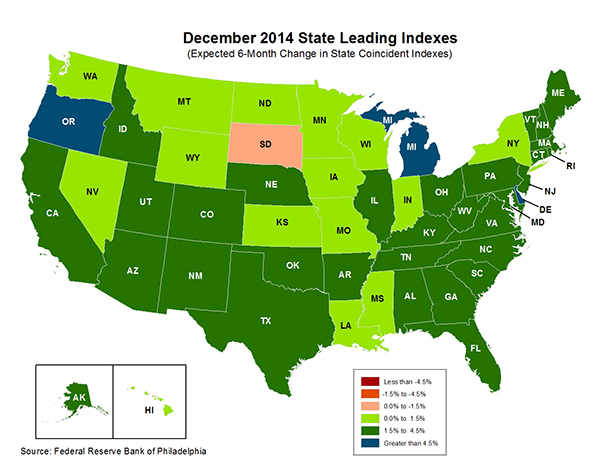 February 2009
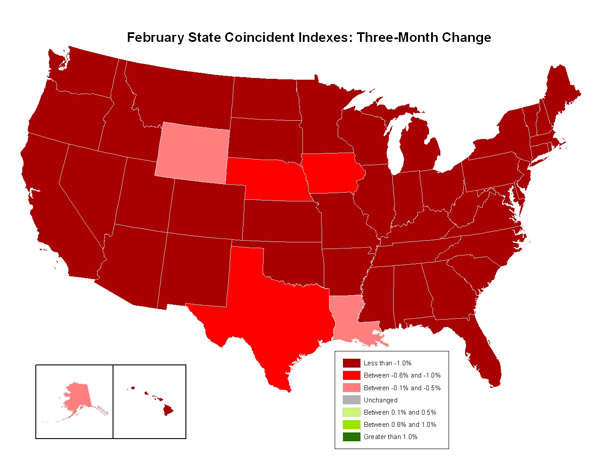 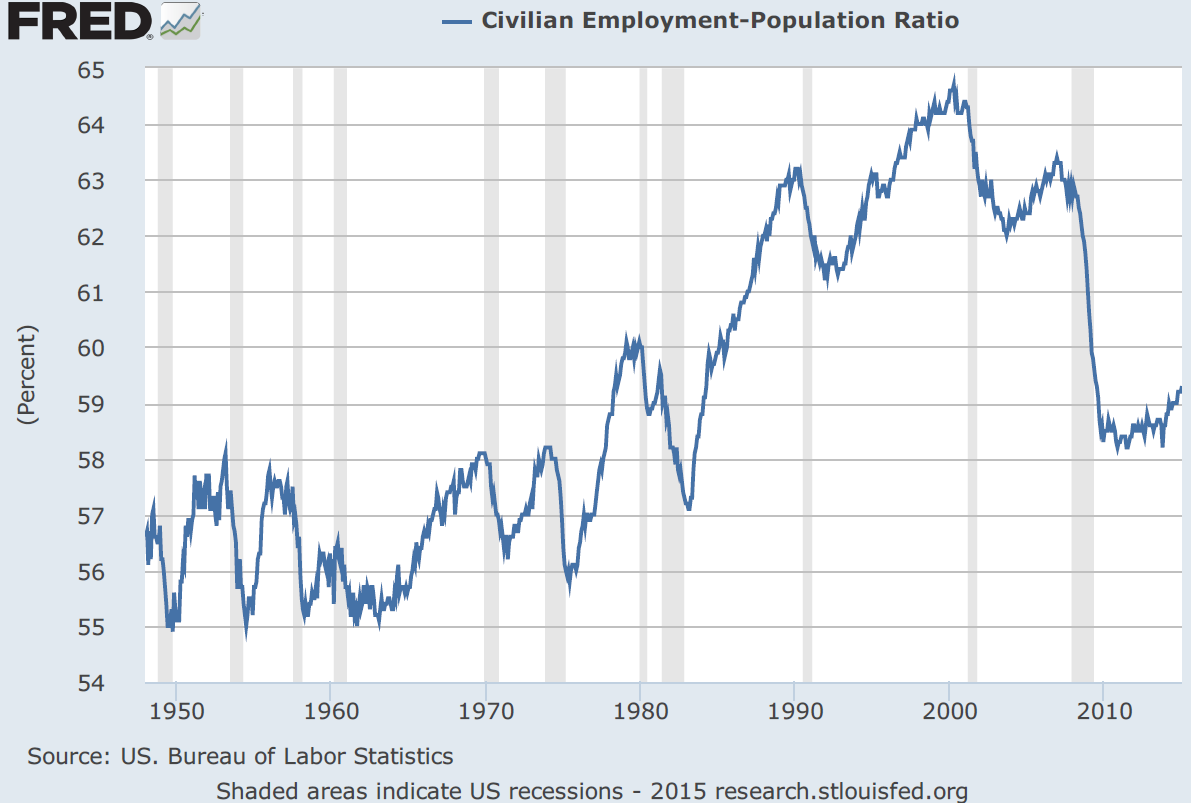 Still Lots of Slack in Labor Market
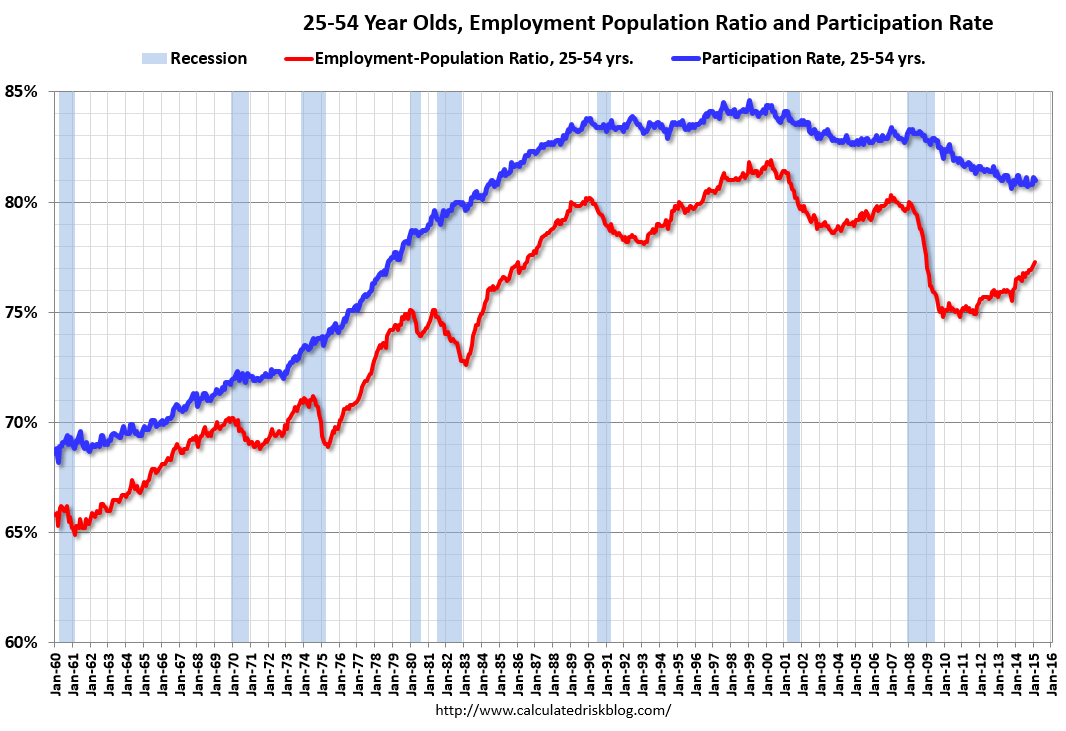 Labor Market for Prime Age Groups Seeing Demographic Change
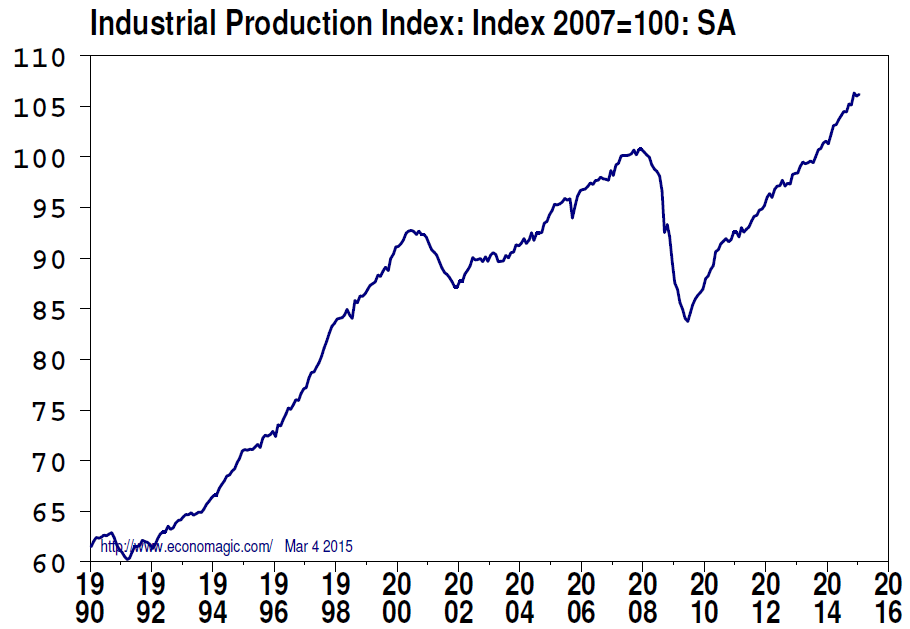 Industrial Production Higher than Previous Peak …
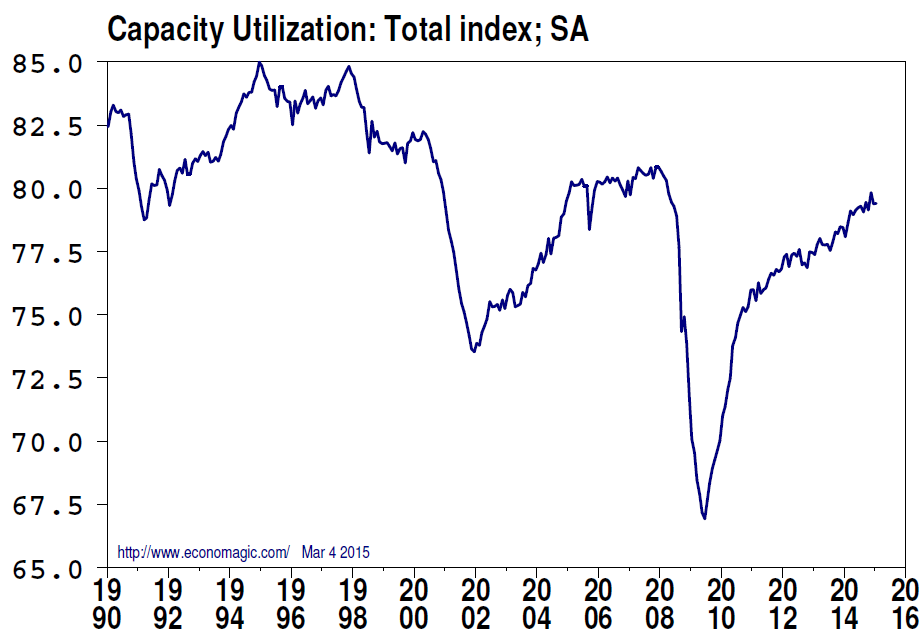 … but Capacity Utilization Still Below 80%
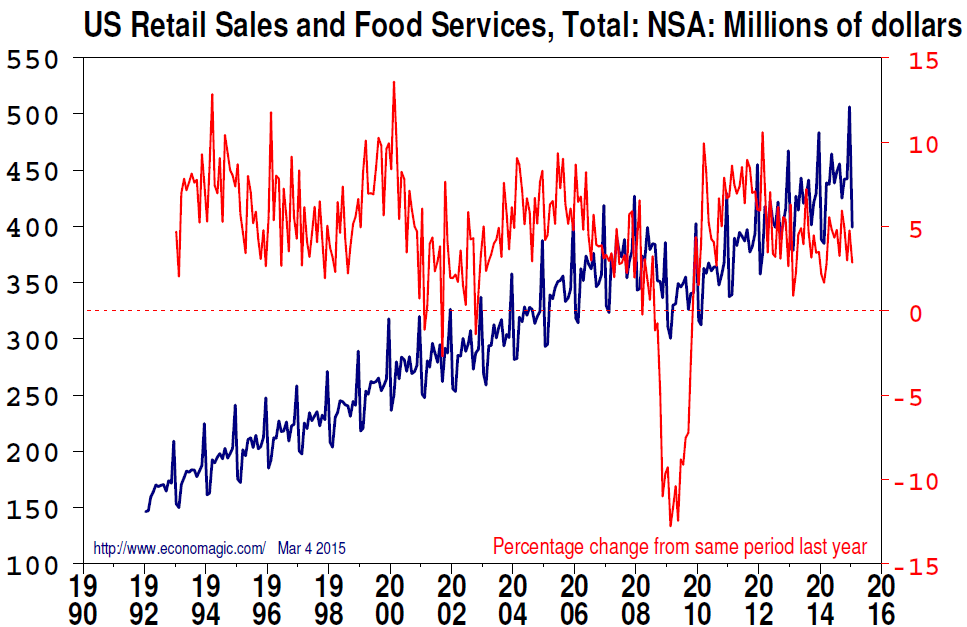 Consumer Spending Still Rising at Trend Rate
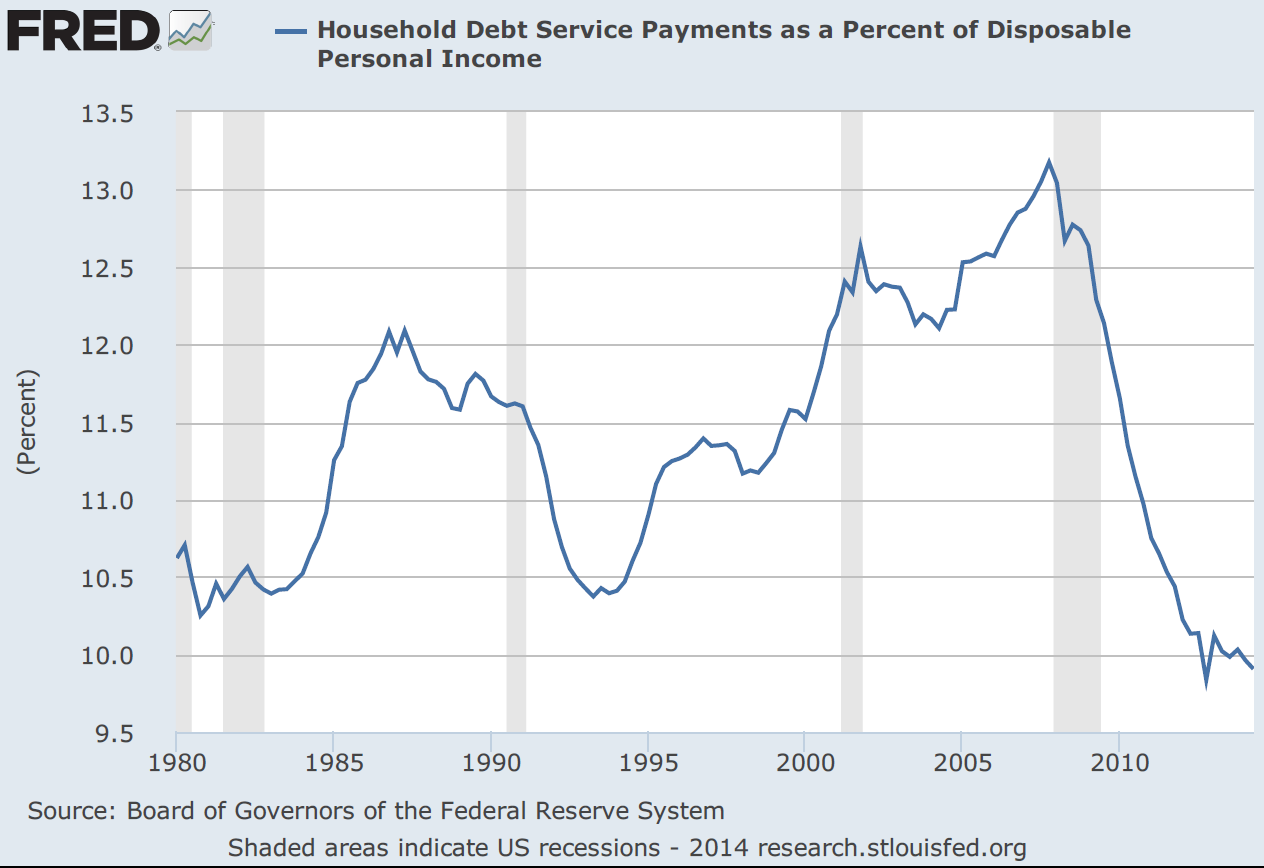 Household Debt Back to “Normal” levels ***
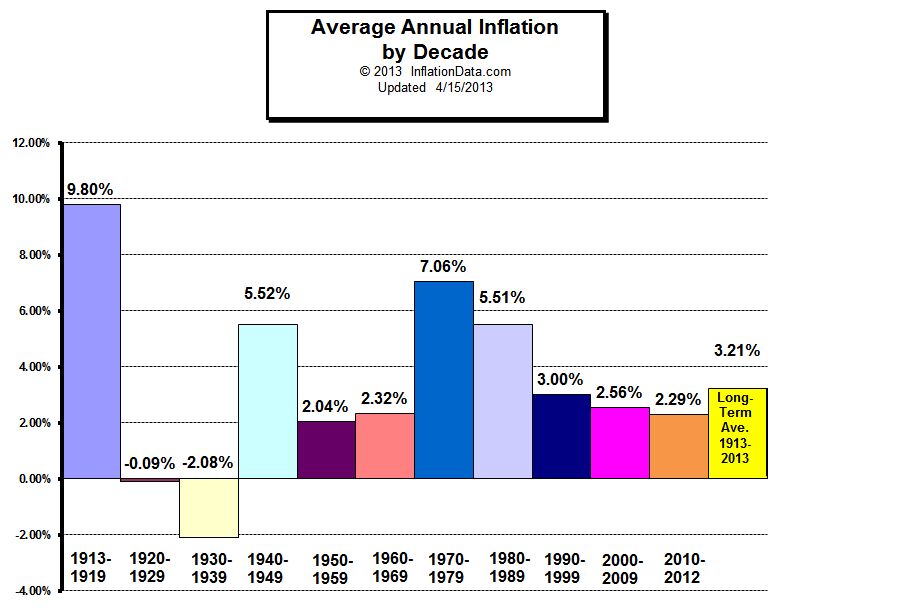 Inflation Still Low by Historical Standards
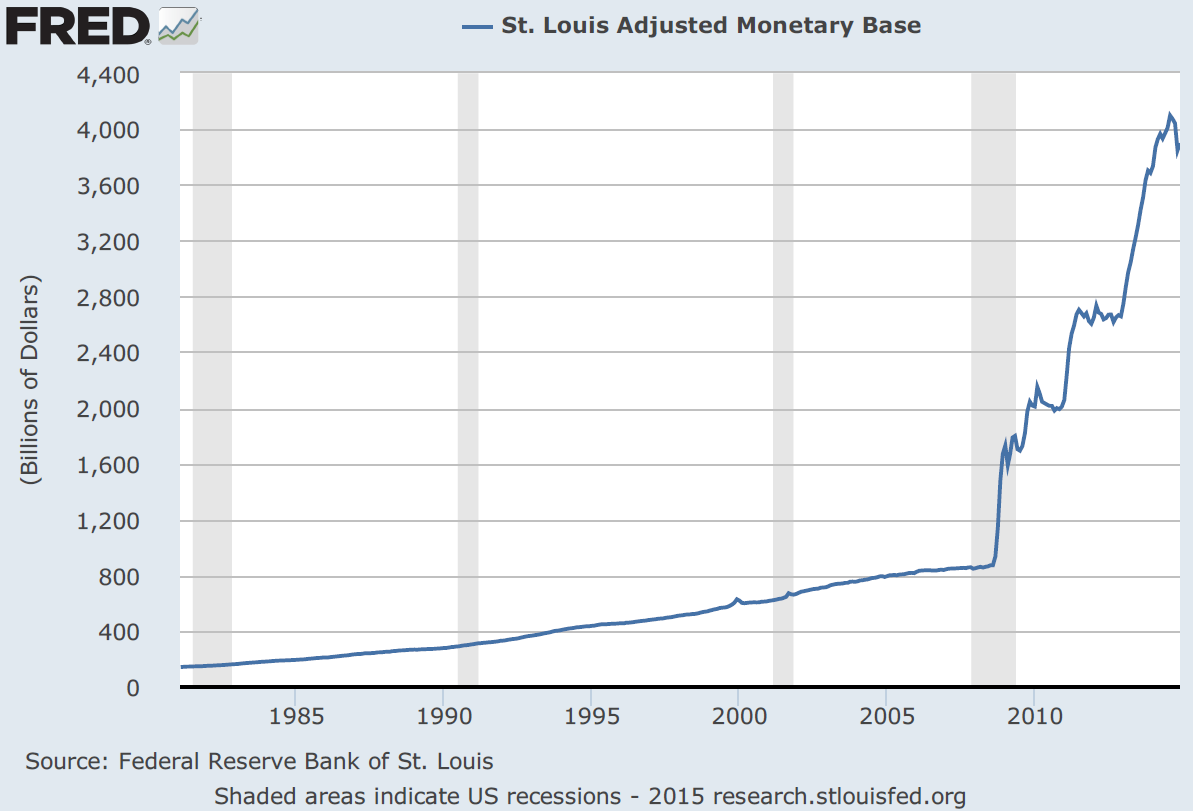 Don’t Worry About This Scary Chart!  Really!
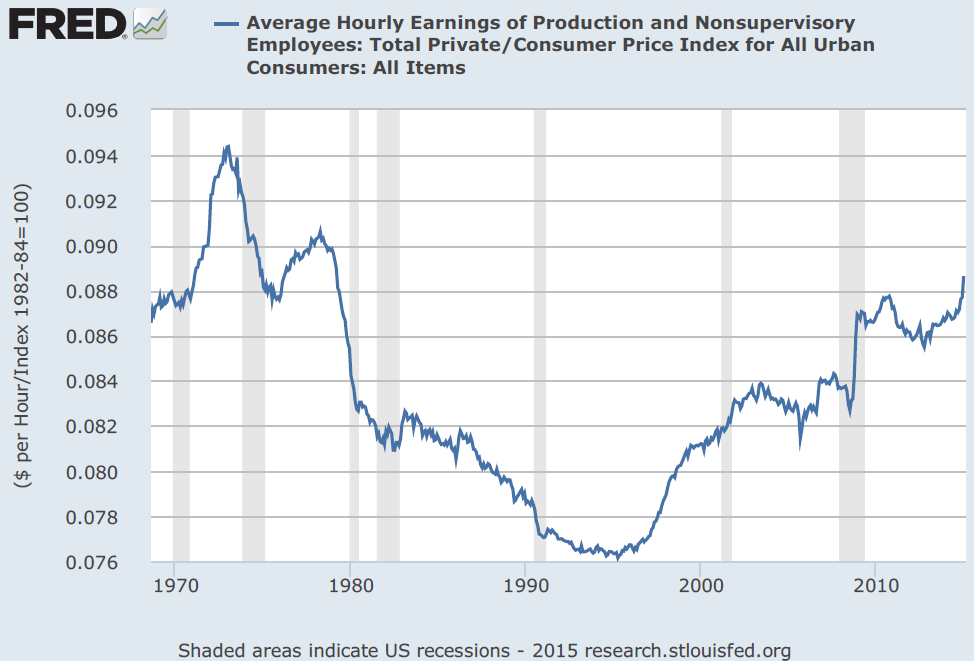 Still Not Much Wage Pressure
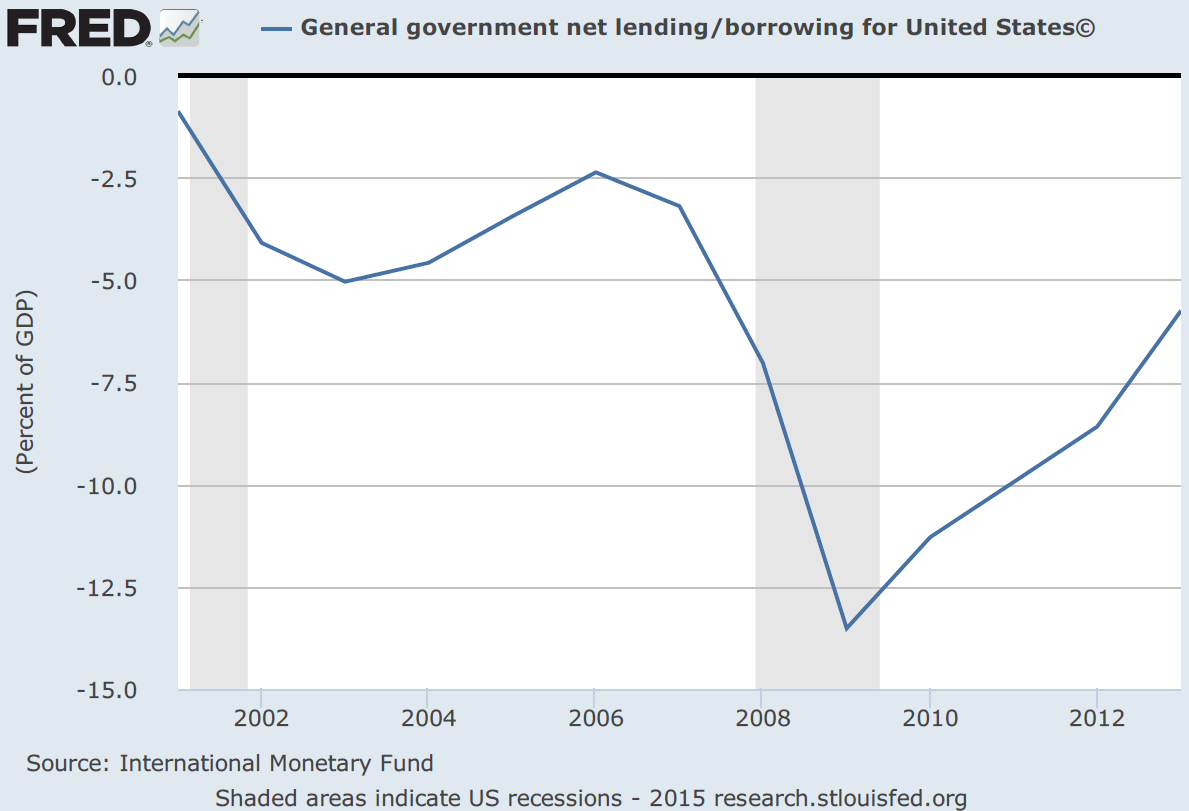 Fiscal Policy Continues to Contract
Europe the Biggest Wild Card
Most recent Greece agreement not really an agreement
Fundamental Issue:  They are stuck with one monetary policy for all when some of them really really really need a different policy
My worry:  Continuation of policies that generate Great Depression levels of employment discredit centrist politicians
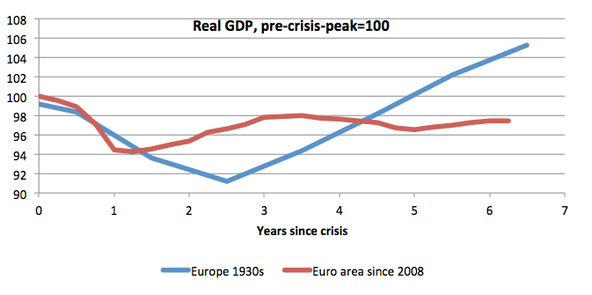 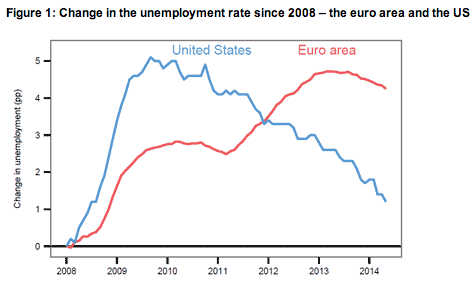 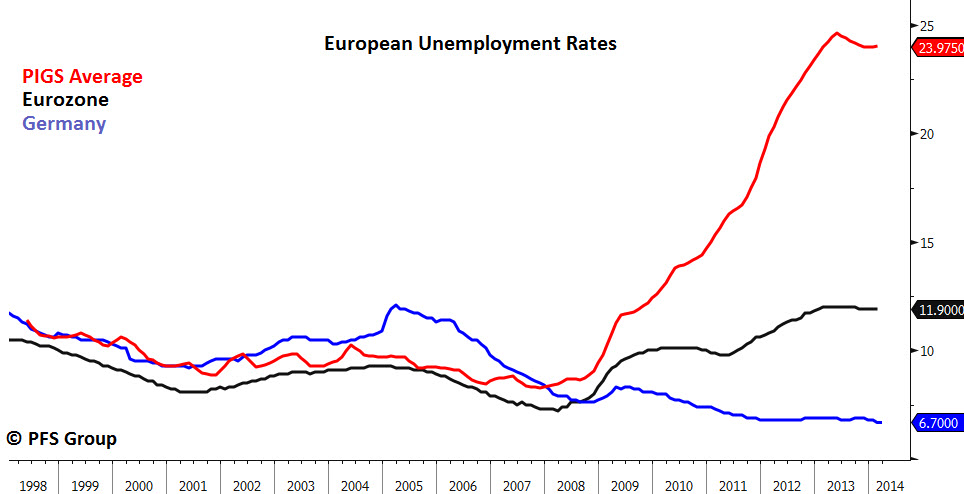 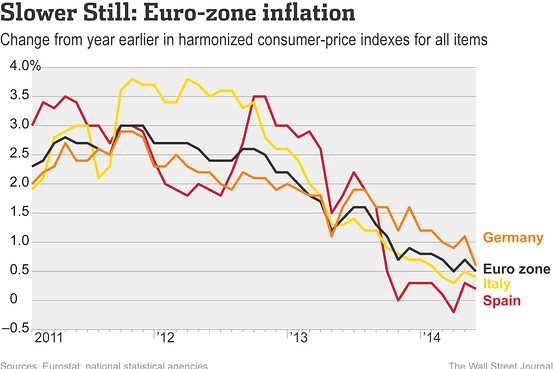 Outlook for Policy
Monetary Policy will be continuation of the present expansionary low interest policy

Fiscal Policy is anyone’s guess.  We NEED investment but seem to be getting even more extreme disfunction

Holding economy hostage is no way to govern
Predictions
GDP growth at 3%
Unemployment 5-5.5%
Inflation – Not a worry
Interest rates – 1% or less at short end – Long rates may creep up if wages accelerate
Fiscal Policy?  Lets all pray for sanity
Europe - ditto